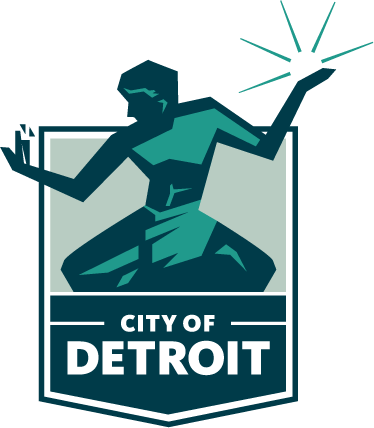 Annual Public Budget Meeting
September 18, 2023

Office of the Chief Financial Officer
Office of Budget
[Speaker Notes: All font should be Montserrat
Text within content blocks should be 12pt font
To edit Department in the lower right corner, click Slide, Edit Master. In top “Master” slide edit Department name in footer]
Agenda
Welcome and Introductions
City of Detroit Office of Budget
Department Presentations
General Services Department
Department of Public Works
Water and Sewerage Department
Public Comment
2
How is the budget built?
Sept
Budget Kickoff
Sept
Sept. Revenue Estimating Conference
The City’s fiscal year (FY) runs from July 1 to June 30 
FY 2024:
July 1, 2023 to June 30, 2024
FY 2025:
July 1, 2024 to June 30, 2025
Annual Public Budget Meetings
Sept – Oct
District Priorities Forums
Oct
Budget Preparation
Nov – Feb
Feb. Revenue Estimating Conference
Feb
Mayor Proposes Budget
Mar
City Council Budget Hearings
Mar – Apr
City Council Adopts Budget
Apr
= opportunities for public input
Fiscal Year Begins
Jul 1
3
Where does the budget money come from?
Detroit’s FY24 city budget totals $2.6 billion
Revenue sources that support the General Fund include: Wagering Tax, Property Tax, Income Tax, Utility Users Tax, and State Revenue Sharing
The “Other” category includes: court fines & fees, parking fines & fees, licenses, permits, inspections, and emergency medical services fees​
4
Where does the budget money go?
The City’s expenditures exactly equal its revenues to maintain a balanced budget 
The FY24 budget supports approximately 10,800 full-time equivalent (FTE) positions
The FY24 budget supports an increase of 288.5 FTE positions, supporting departments like health, general services, and water and sewer
5
[Speaker Notes: Largest category:​
Water & sewer, DPW, GSD, Construction & Demo​
Department breakouts can be found in our Budget in Brief handout​
Enterprise agencies include:​
DDOT​
Airport​]
What portion of the budget can we influence?
FY24 Adopted Budget – General Fund ($1.3 billion)
FY24 Adopted Budget – All Funds ($2.6 billion)
6
Ways to #TakePart in Your Budget
Email us any time at 
Attend the Annual Public Budget Meetings – tune in on September 18th & September 25th @5pm (see next slide for joining information)
Learn more about the budget cycle and hear from several city service, health, and safety departments
Attend your District Priority Forum – tune into your regular DON meeting from mid-to-late October (see next slide for schedule)
Share what you would prioritize within the budget 
Look for more information at
YourBudget@detroitmi.gov
Detroitmi.gov/Budget
7
Annual Public Budget Meetings
8
District Priorities Forums
Call-In Number:
(312) 626-6799
9
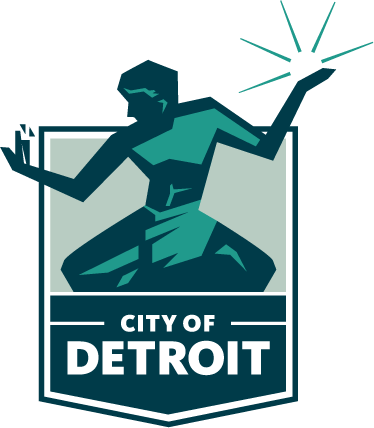 General Services Department (GSD)
General Services DepartmentMission
Mission of GSD
The General Services Department provides leadership and best practices to improve city services by ensuring the resources are deployed strategically and proactively to provide support services to elected officials, City departments, and residents in a safe, reliable, and efficient manner.
11
[Speaker Notes: Information copied from Annual Public Budget Meeting 2020 slides]
General Services DepartmentServices & Activities
12
General Services DepartmentBudget by Service
13
General Services DepartmentCapital Projects & New Initiatives
Dead, Dangerous, Diseased Tree Removal Project – New Initiative
In April we launch the D3 tree removal program to remove dead, dangerous, & diseased trees from private properties.
Freeway Maintenance Project – New Initiative
The City has been granted maintenance oversight of the five freeways in the city.  Our area of responsibility is mowing and litter pick-up of the slopes or grass area.
Parks, Public Spaces, & Recreation Capital Project
Five year parks & Recreation Improvement Plan which includes the Joe Louis Greenway.  
Vehicle Replacement Plan – Capital Project
Maintain the vehicle replacement schedule, enforce preventative maintenance schedule and right size fleet with zero – low emissions options.
14
General Services DepartmentHow We Measure Success
15
General Services DepartmentContact Information
General Services Department
	115 Erskine, Detroit, MI 48201
	313-224-1100
	
https://detroitmi.gov/departments/general-services-department
16
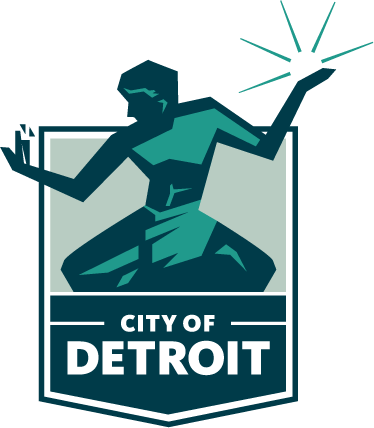 Department of Public Works (DPW)
Department of Public WorksMission
Mission of DPW
MISSION is to provide excellence in the delivery of essential environmental and infrastructure services, thereby ensuring a safe and clean environment for our residents and visitors in a cost-effective manner.  

DPW’s core deliverables will include enhanced trash collection, road paving, snow removal, maintenance of traffic signs and signals, as well as constructing streets in a manner that provides for safe travel for all users of the public right of way.
18
Department of Public WorksServices & Activities (part 1)
19
Department of Public WorksServices & Activities (part 2)
20
Department of Public WorksServices & Activities (part 3)
21
Department of Public WorksBudget by Service (part 1)
22
Department of Public WorksBudget by Service (part 2)
23
Department of Public WorksCapital Projects & New Initiatives
Weekly Collection of Bulk, Yard Wastes, and Recyclables (New Initiative)

Road Infrastructure Improvements (Capital Project)
Improve the condition of over 60 miles of city roads through resurfacing or reconstruction
Dexter Ave. Streetscape (Capital Project)
A new, beautiful safer corridor will include new road, street lighting, street furniture along Dexter, between Webb and Davison
Safety Improvements to Reduce Serious and Fatal Accidents on City Streets (New Initiative)
Grant funded program will provide for safety improvements to be implemented on 31 miles of roads with the highest volume of crashes
24
Department of Public WorksHow We Measure Success
25
Department of Public WorksContact Information
Ron Brundidge, Director
Oladayo Akinyemi, Deputy Director
Richard Doherty, City Engineer
James Hannig, Deputy Director of Complete Streets

www.detroitmi.gov/dpw
(313) 224-3901
26
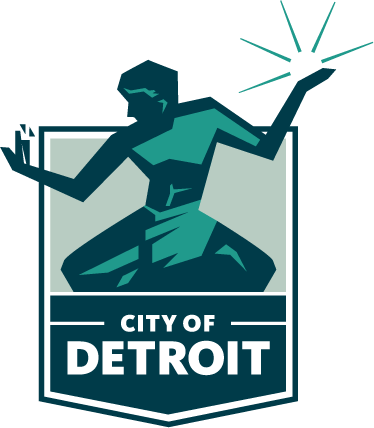 Detroit Water & Sewerage Department (DWSD)
DWSDMission
Mission of DWSD
The Water and Sewerage Department (DWSD) strives to exceed our customers’ expectations through the efficient distribution of treated water, collection of wastewater for treatment and the provision of services that promote healthy communities and economic growth.
28
DWSDServices & Activities
29
DWSDBudget by Service
30
DWSDCapital Projects & New Initiatives
DWSD FY 24 Capital Projects:

$64.7 Million for water main replacement and other related upgrades
$20.7 Million for sewer main replacement and other related upgrades
$8.9 Million for Green Stormwater Infrastructure installations
$7.6 Million for automatic water meter reading system and meter replacement
$2.5 Million for fire hydrant replacement
$31 Million for lead service line replacement
31
DWSDHow We Measure Success
DWSD Lifeline Plan is Detroit’s income-based water affordability program
This data is as of September 6, 2023
32
DWSDHow We Measure Success
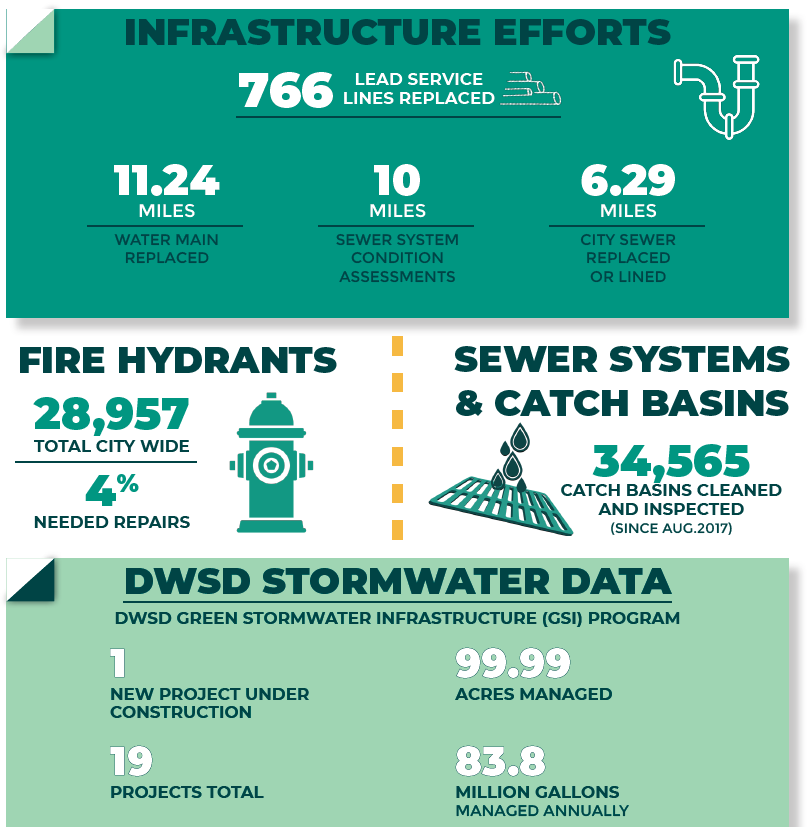 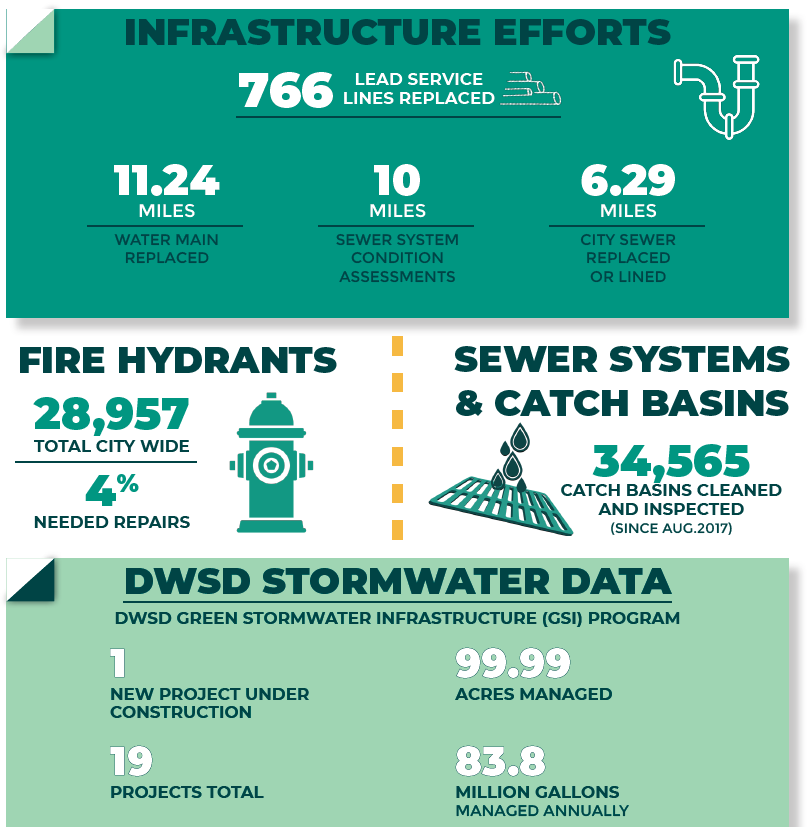 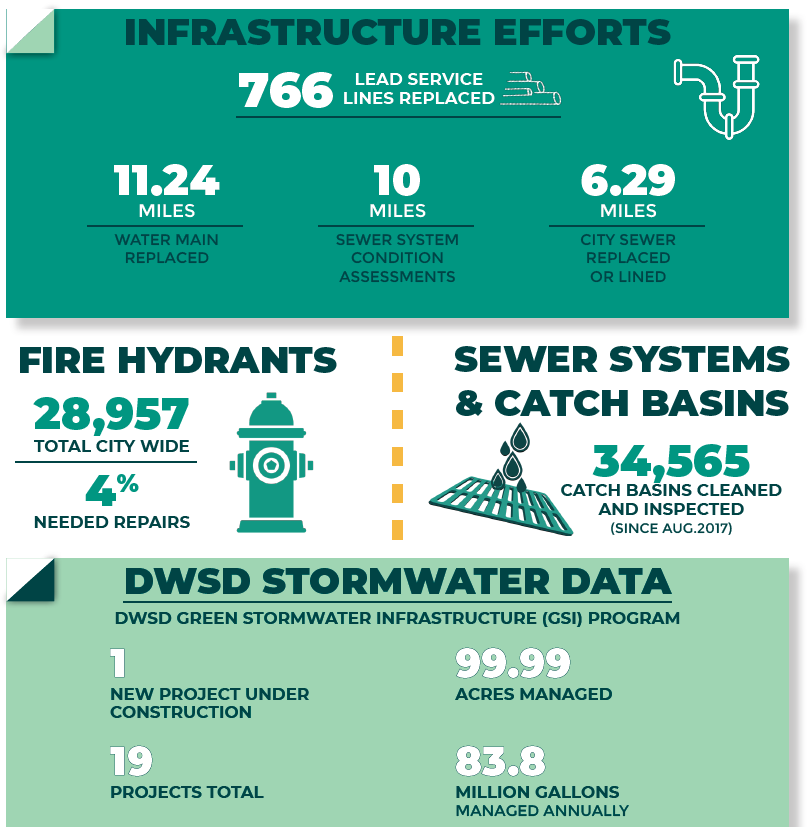 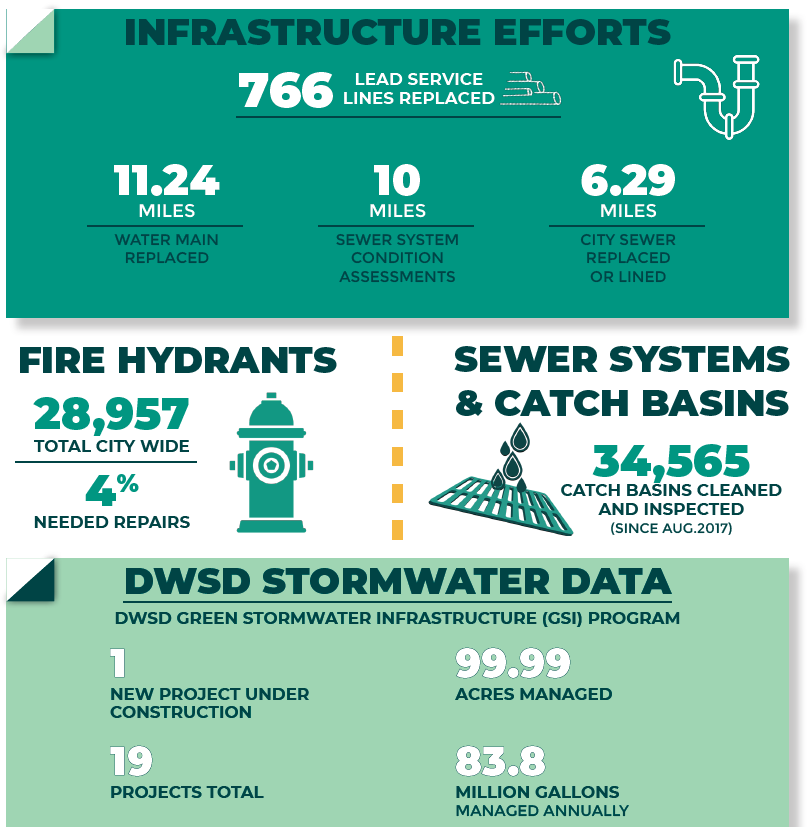 This data is for calendar year 2022.
33
DWSDContact Information
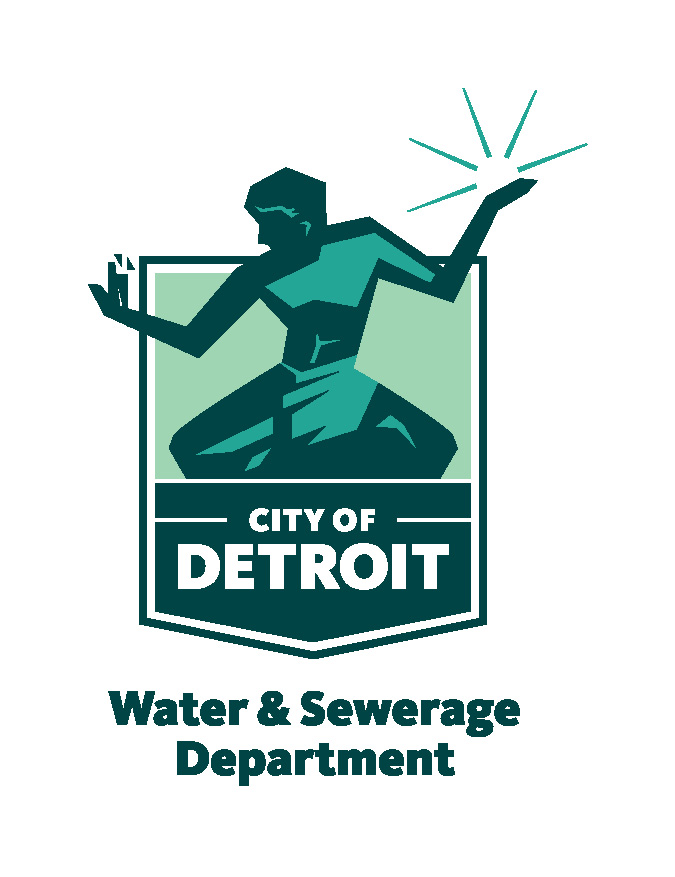 FOLLOW US!
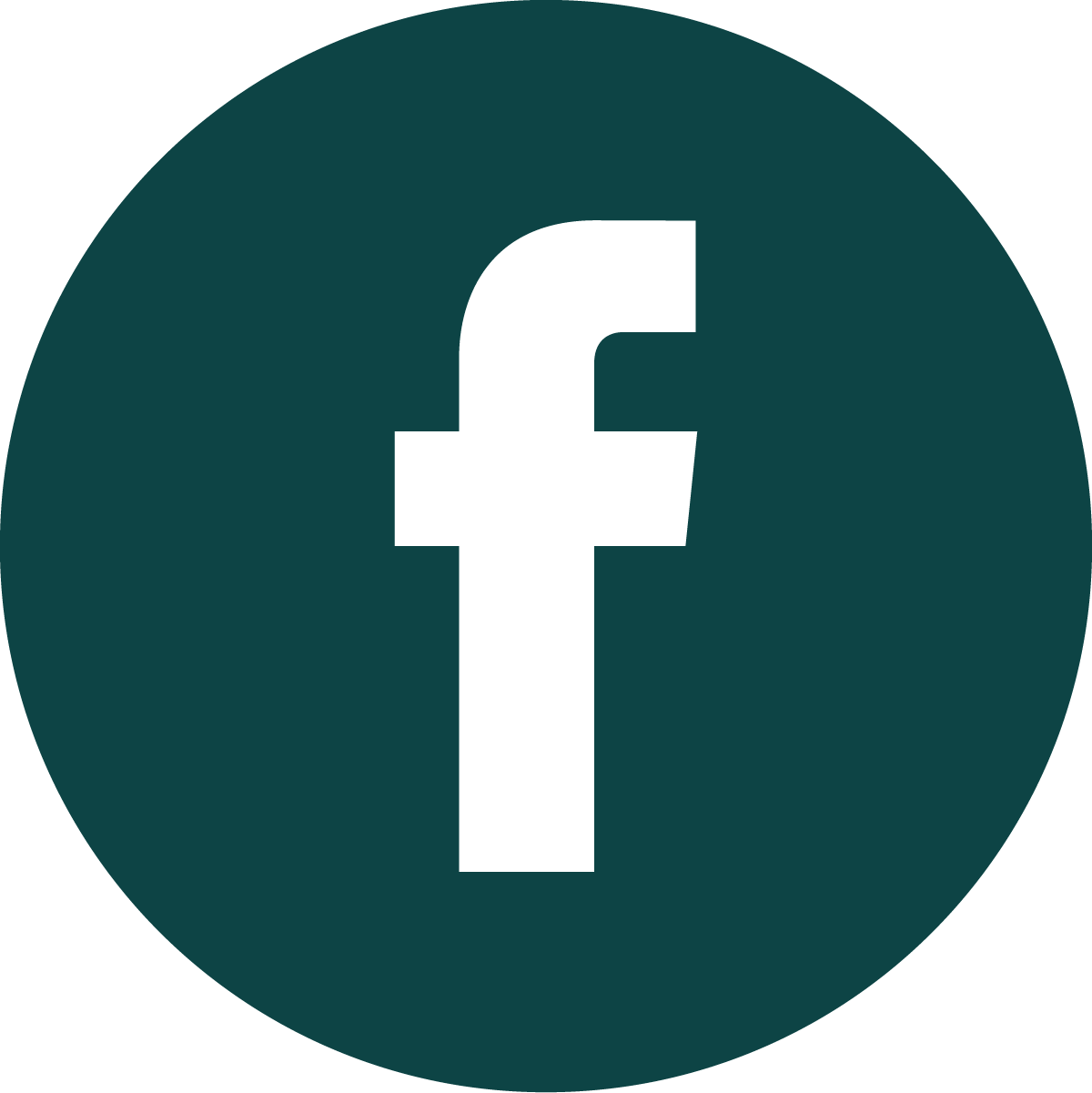 Facebook.com/DWSDDetroit
Customer Service: 313-267-8000 

DWSD website
https://detroitmi.gov/DWSD
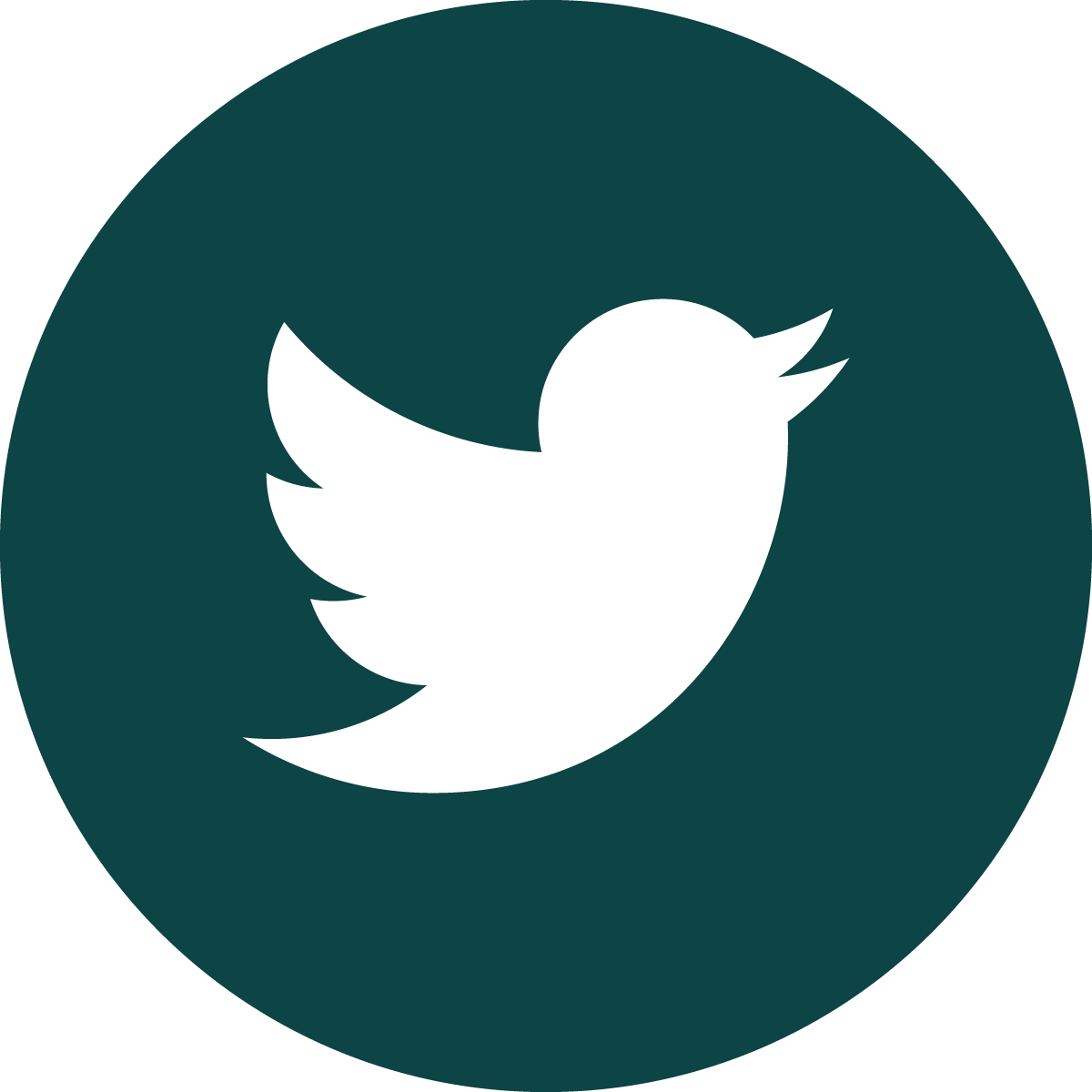 @DetroitWaterDep
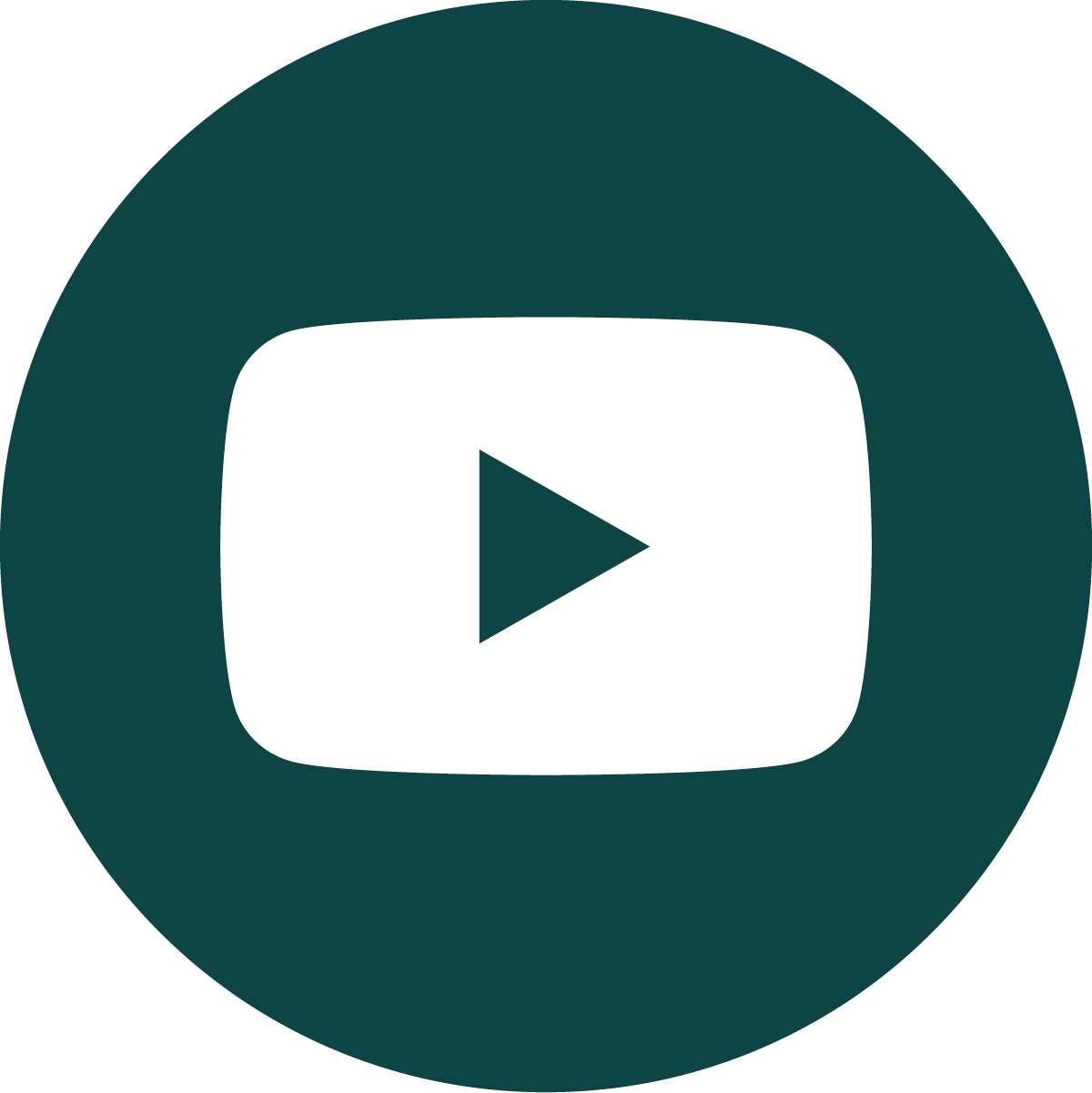 YouTube.com/DWSDwater
34
Questions?Moderated Public Comment: “Raise Hand” function in Zoom 
Share more by emailing:
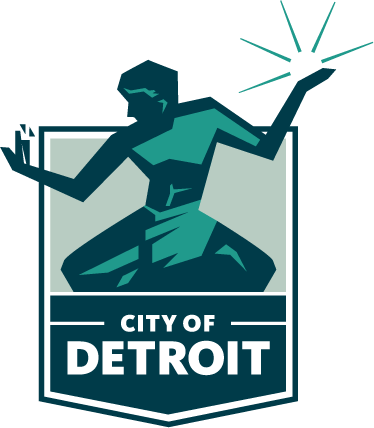 YourBudget@detroitmi.gov
35
[Speaker Notes: All font should be Montserrat
Text within content blocks should be 12pt font
To edit Department in the lower right corner, click Slide, Edit Master. In top “Master” slide edit Department name in footer]